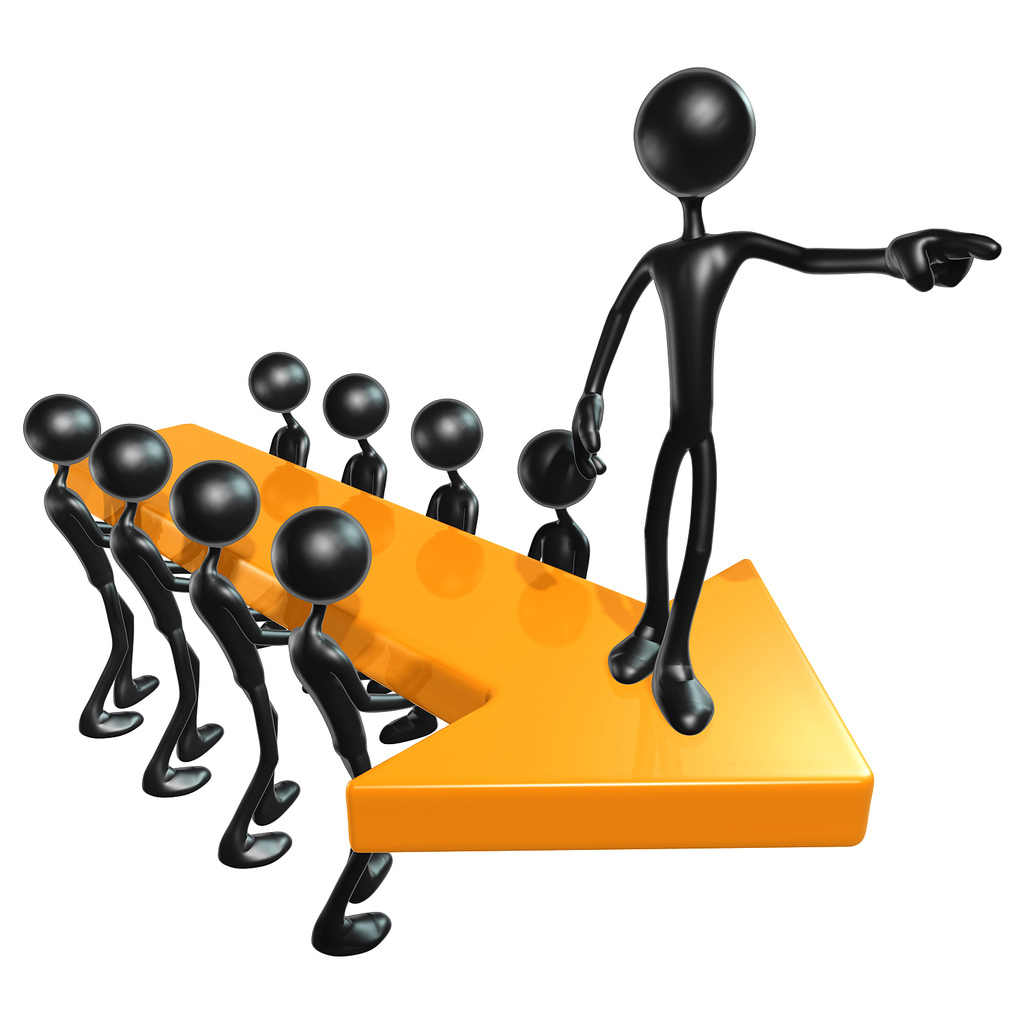 Leadership Session 1
	A Look Back
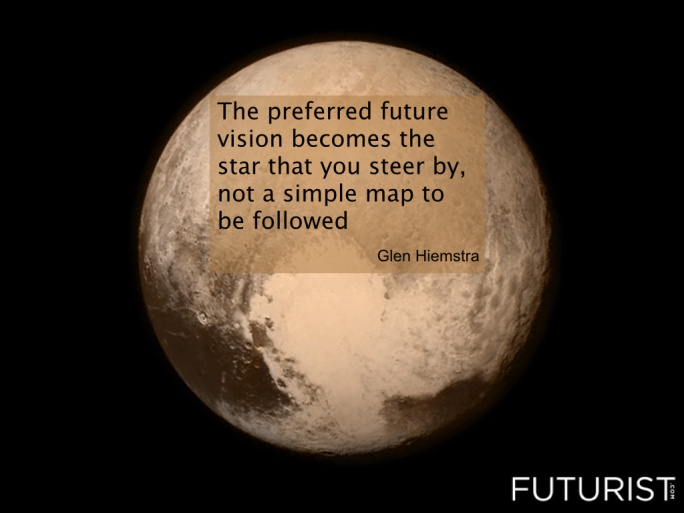 Vision
Culture
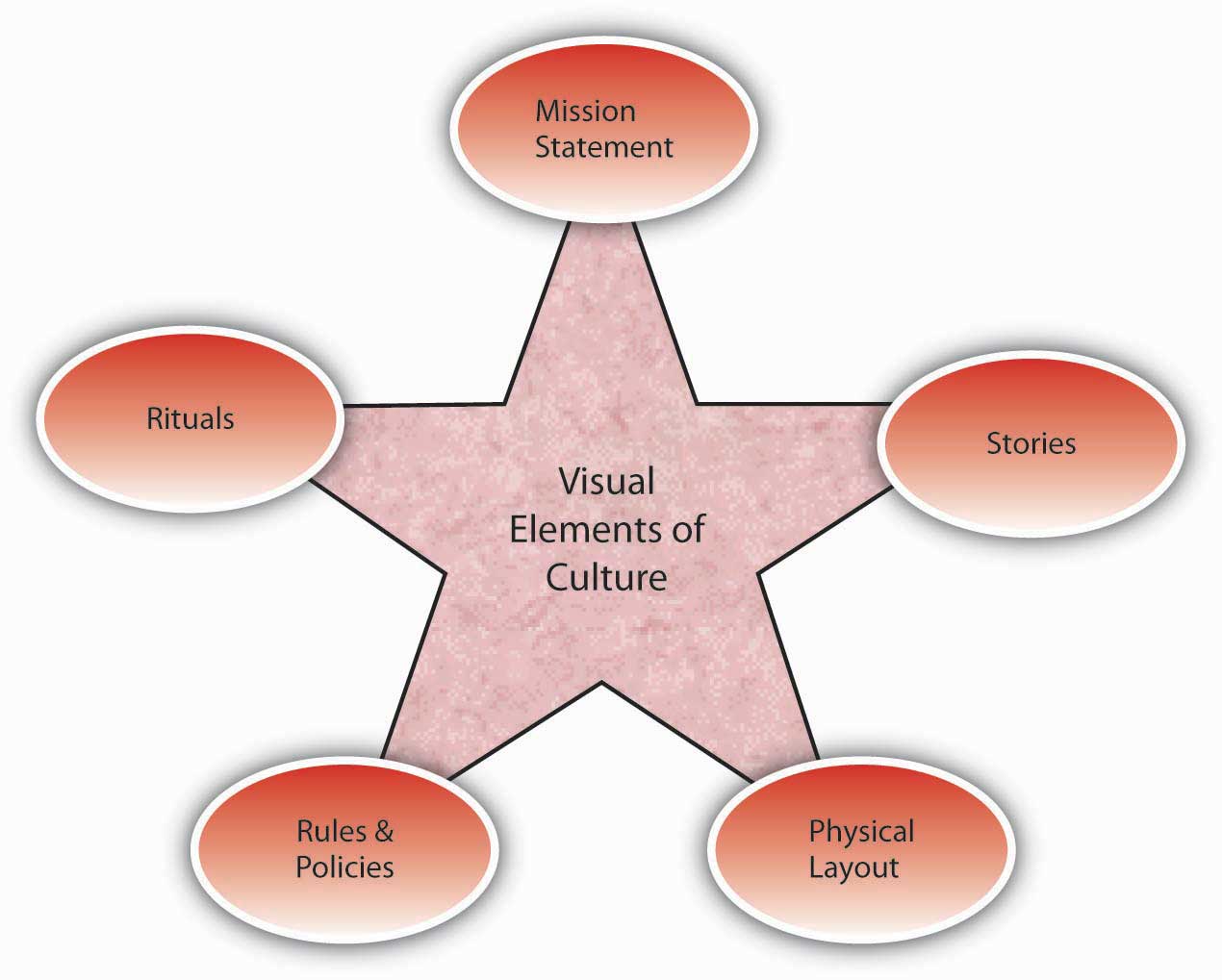 Prayer and Planning
Leader
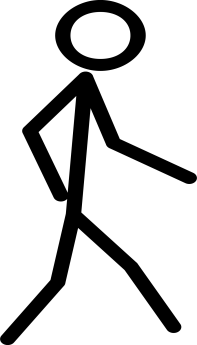 A leader, with all his plusses and minuses, strengths and weaknesses, interacts with a group of people to define the culture (the way things are done here) in order to develop a vision for a preferable future, and then provides the impetus for doing the actions necessary to bring about that future with plans and prayer.
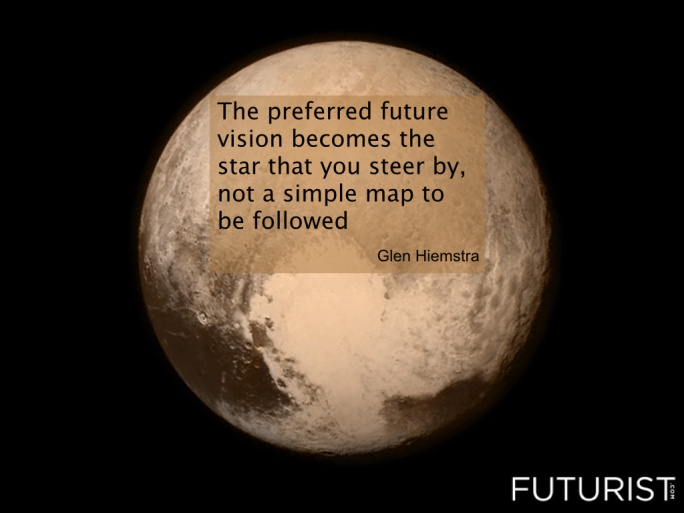 Vision
Culture
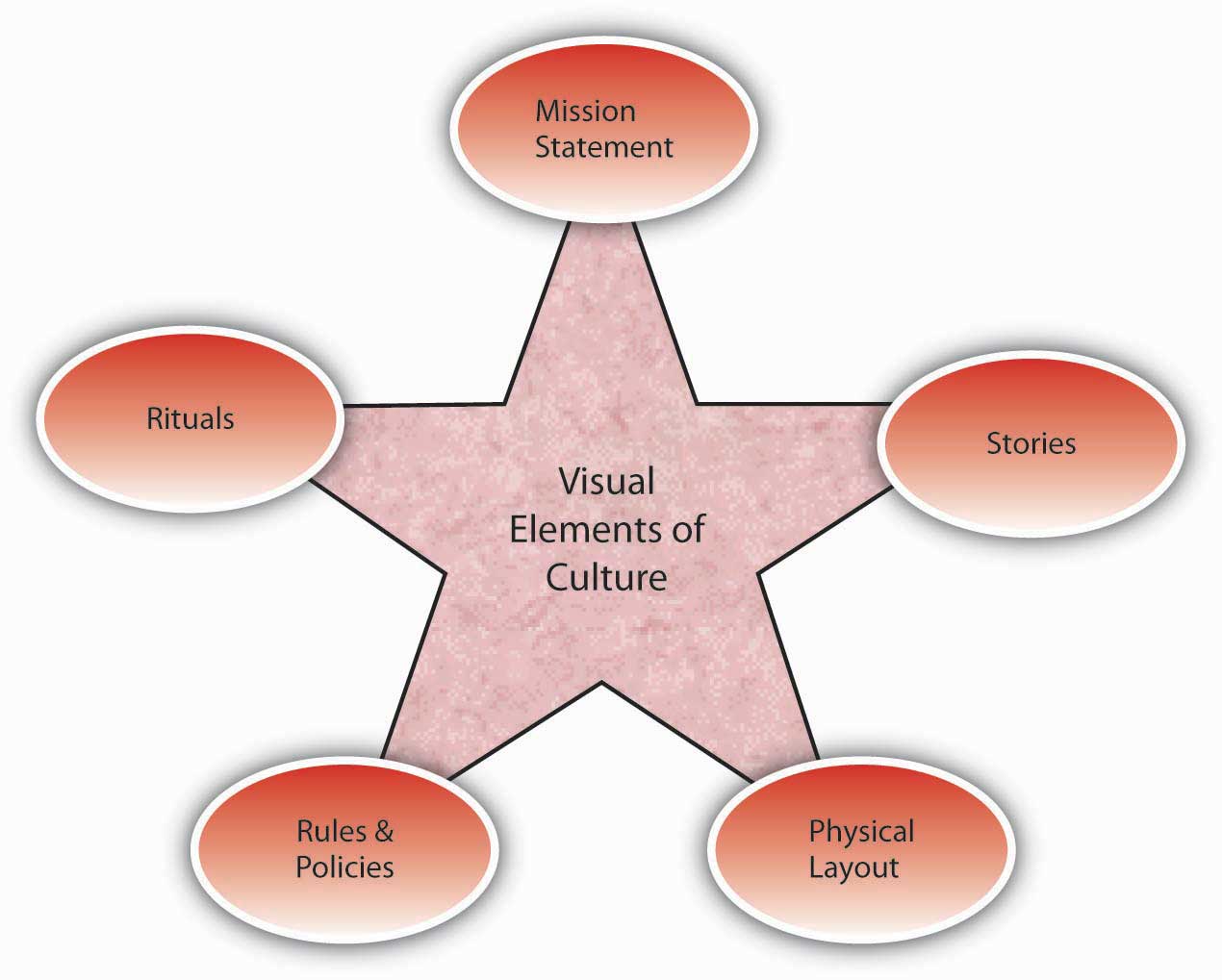 Prayer and Planning
Leader
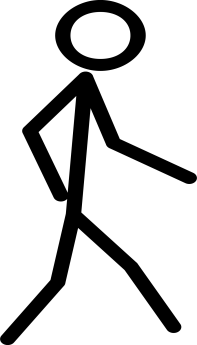 What goes into making you as a leader?

	Baggage 
	Birth Order 
	Life-Experience 
	Personality
Personal Mission Statement
	
	Bible Study 
	Personal Values 
	People You Admire 
	Personal Strengths and Gifts
Leadership Styles 
	Laissez Faire
	Democratic/Participative 
	Benevolent-Autocratic 
	Autocratic -Bureaucratic
Leadership Levels  -- John Maxwell

							Personhood
					     People 
						Development
			     Production
	       Permission
Position
The Dark Side 

Overcoming the Dark Side